মাল্টিমিডিয়া শ্রেণীতে স্বাগতম
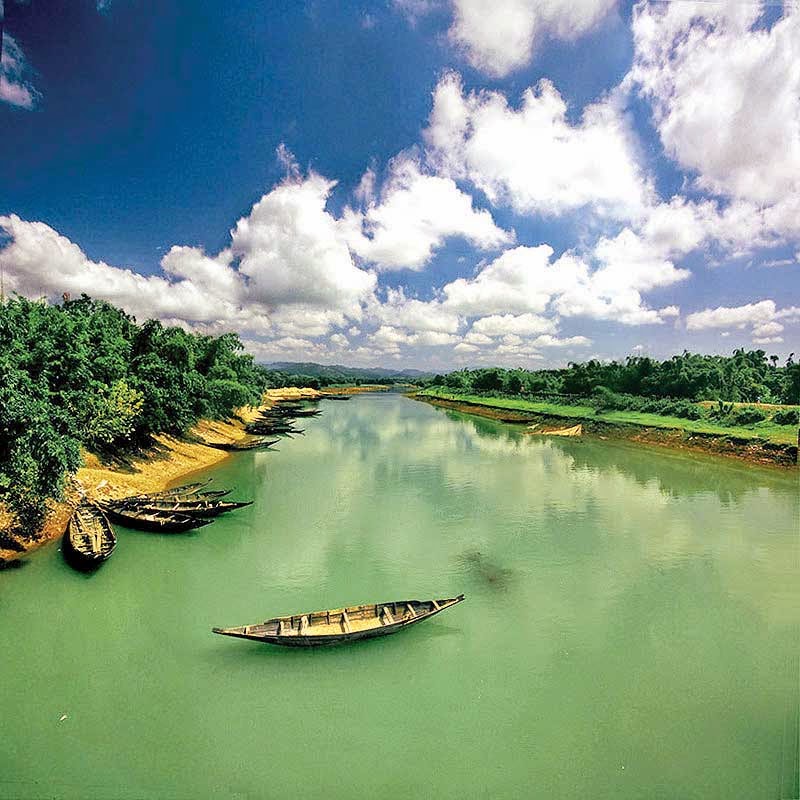 পরিচিতি
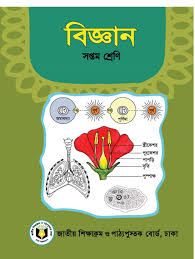 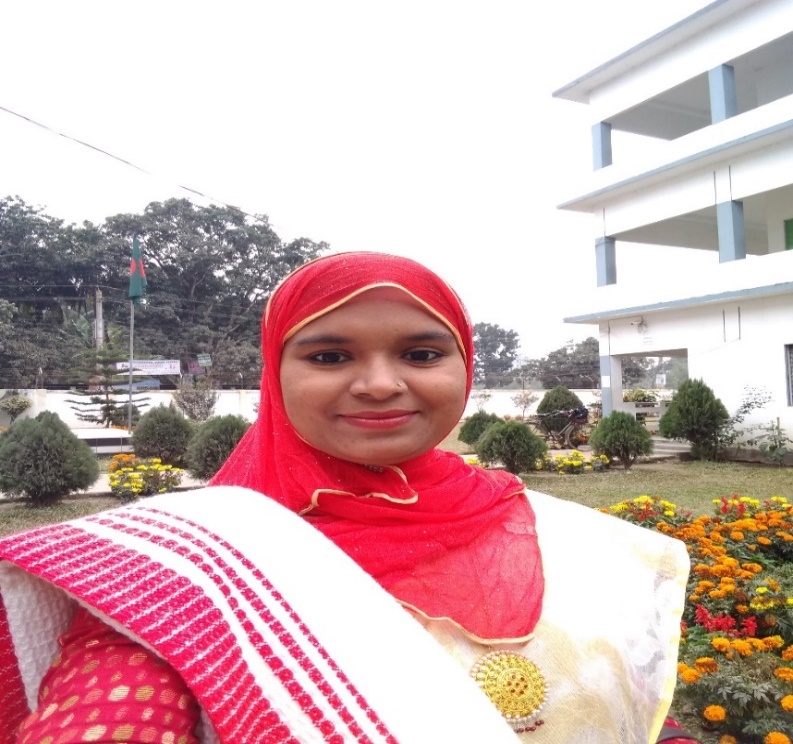 শ্রেণি- সপ্তম
বিষয়- বিজ্ঞান
অধ্যায়-১১
পাঠ- 5
সময়- ৫০ মিনিট
শামীমা আক্তার
সহকারী শিক্ষক(আইসিটি)
পুলিশ লাইনস্‌ আদর্শ উচ্চ বিদ্যালয়,টাংগাইল সদর,টাংগাইল।
ই-মেইলঃ shamimaict21@gmail.com
চল একটি ভিডিও দেখি
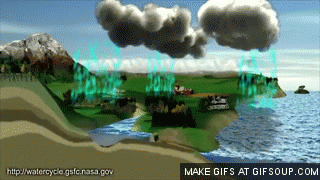 চল আরও একটি ভিডিও দেখি
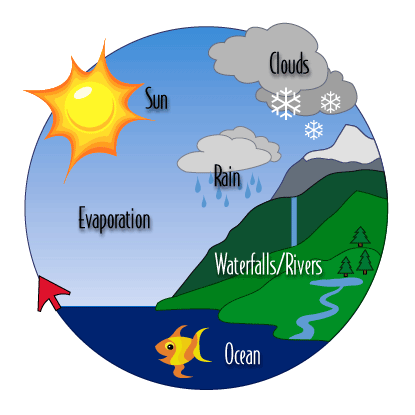 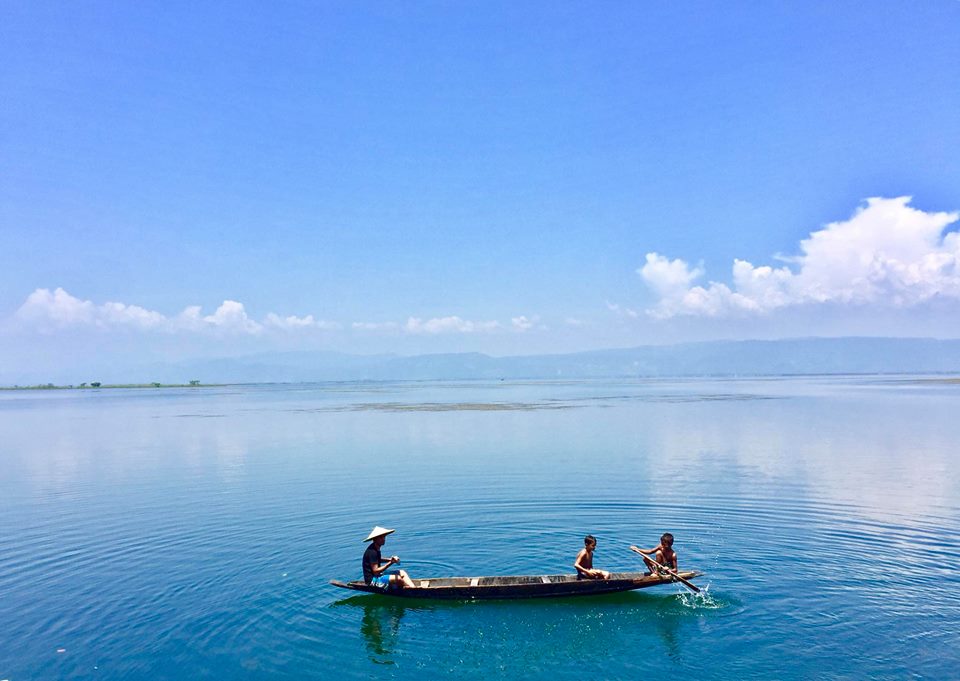 আজকের পাঠ---
পানিচক্র
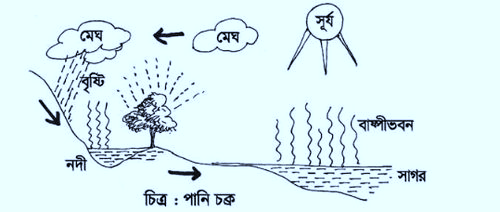 পানি চক্রাকারে আবর্তিত হয়।
আজকের পাঠ শেষে শিক্ষার্থীরা---
পানিচক্রের সংজ্ঞা বলতে পারবে;
ভূগর্ভস্থ পানির উৎস সমূহের নাম বলতে পারবে;
পানি চক্রের গুরুত্ব ব্যাখ্যা করতে পারবে।
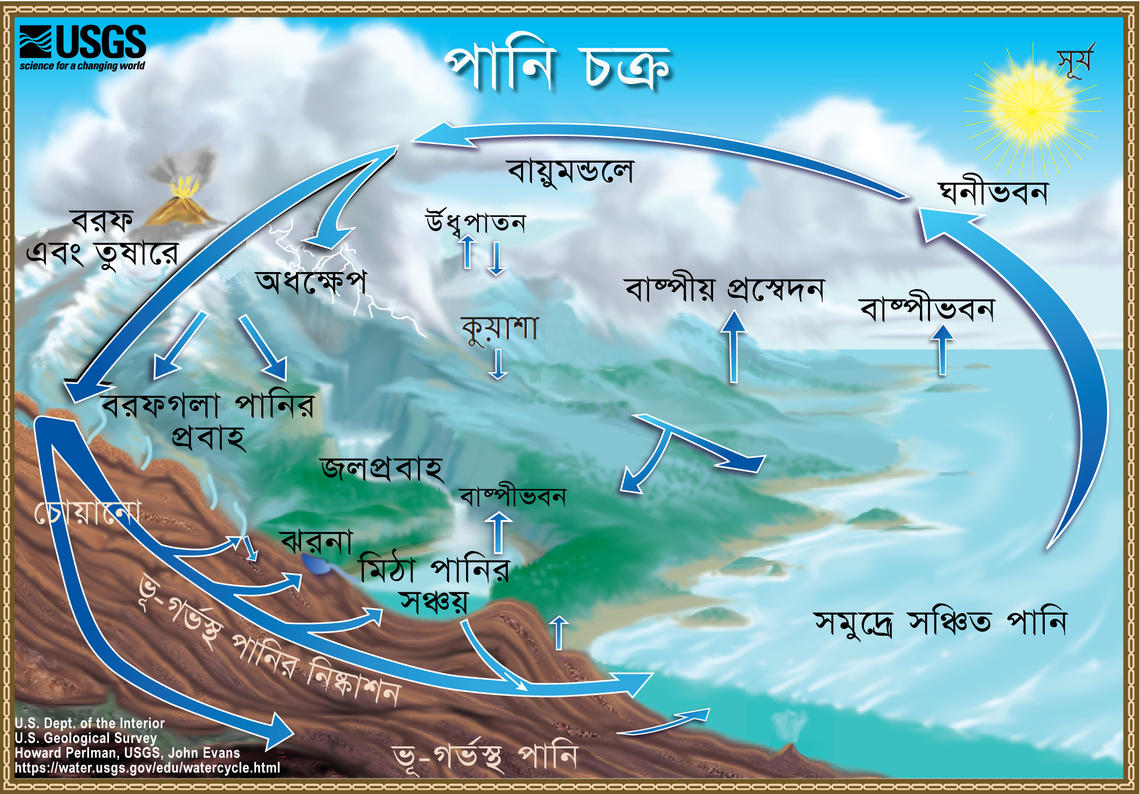 ভূ-পৃষ্ঠের পানি থেকে জলীয়বাষ্প, জলীয় বাষ্প থেকে মেঘ,মেঘ থেকে বৃষ্টি হিসেবে পানি আবার ভূ-পৃষ্ঠে ফিরে আসে।বৃষ্টির পানি আবার গড়িয়ে গড়িয়ে নদী এবং সবশেষে সমুদ্রে ফিরে আসে।এভাবে পানির চক্রাকারে ঘুরে আসাকে পানি চক্র বলে।
একক কাজ
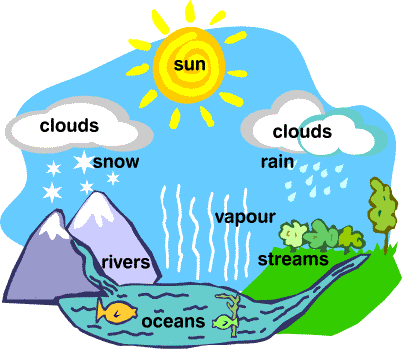 পানিচক্র বলতে কী বুঝ ?
এই ছবিতে কী দেখতে পারছো ?
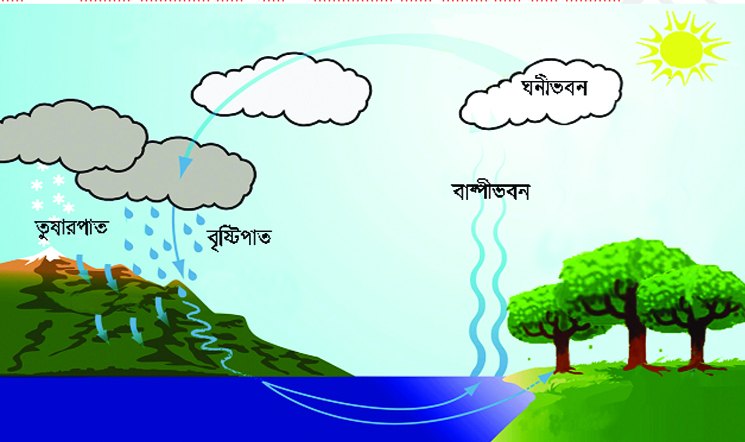 পানির চক্রাকারে আবর্তিত হওয়া।
ছবি দেখে উত্তর দেওয়ার চেষ্টা করি
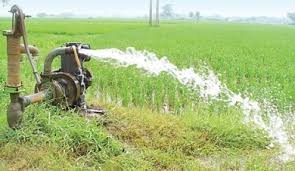 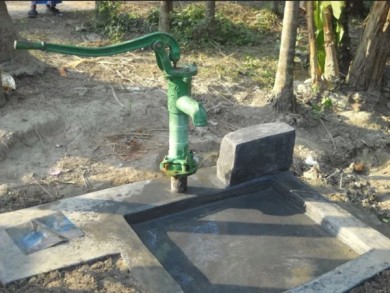 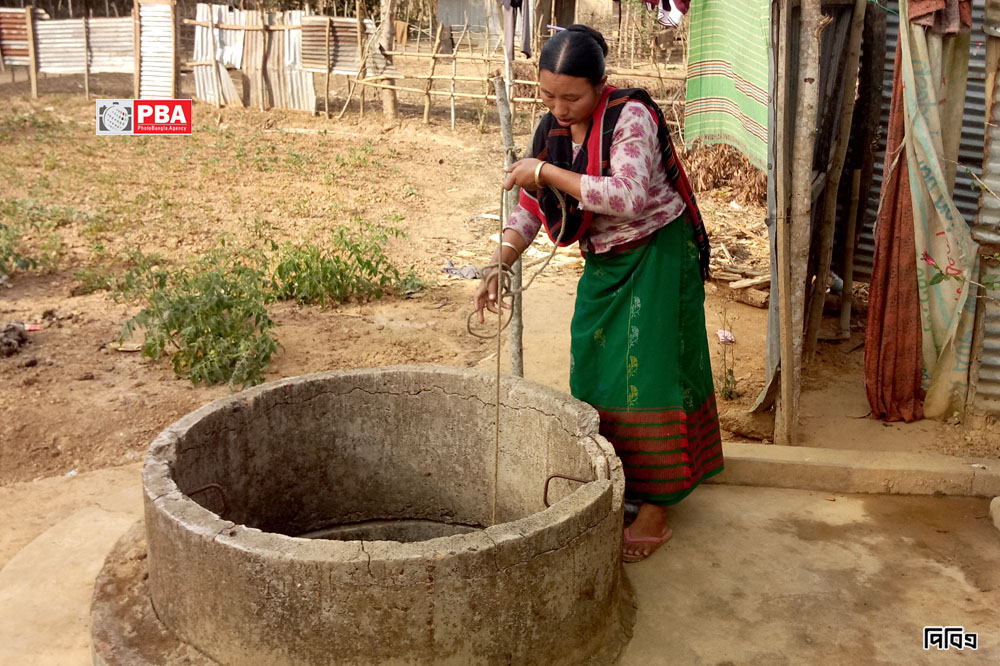 নলকূপ
কূয়া
সেন্ট্রিফিউগাল পাম্প
দৈনন্দিন জীবনে নানা কাজে এই ভূগর্ভস্থ পানি ব্যবহার করে থাকি।
ভূগর্ভস্থ পানির উৎসসমূহ
ছবি দেখে উত্তর দেওয়ার চেষ্টা করি
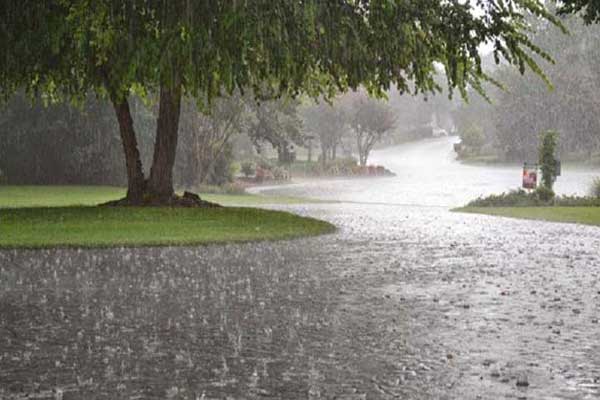 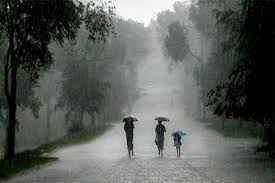 ছবি দুটিতে কী দেখতে পারছো ?
বৃষ্টির পানি চুইয়ে চুইয়ে মাটির নিচে সঞ্চিত হয়।এ পানিকেও আমরা ভূগর্ভস্থ পানি বলি।
ছবি দেখে উত্তর দেওয়ার চেষ্টা করি
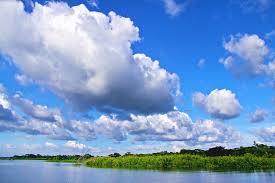 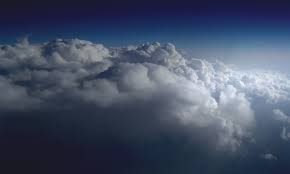 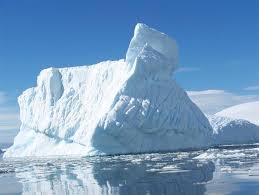 ছবিগুলোতে কী হচ্ছে ?
পানি থেকে মেঘ			মেঘ থেকে বরফ		বরফ গলে নদী
পানি চক্র
দলগত কাজ
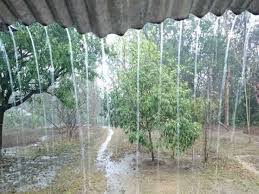 পানি চক্রের গুরুত্ব ব্যাখ্যা কর।
মূল্যায়ন
পানি চক্র বলতে কী বুঝ ?
পানির বিভিন্ন উৎসের নাম বল।
দৈনন্দিন জীবনে কোন কোন কাজে আমরা পানি ব্যবহার করে থাকি ?
বাড়ির কাজ
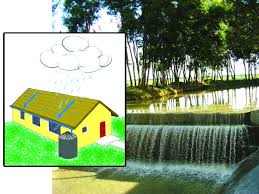 পরিবেশের ভারসাম্য রক্ষায় পানি চক্রের ভূমিকা ব্যাখ্যা কর।
ধন্যবাদ সবাইকে
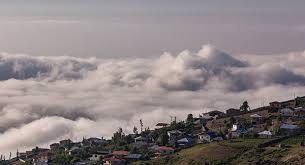